«Учитель и ученик: бесконфликтное общение»
Педагог-психолог
МБОУ  «СШ № 16»
Кислая Т.А.
Цели тренинга: обучение участников методам эффективного взаимодействия и навыкам урегулирования конфликтов.
Организационный момент
Упражнение «Поза Наполеона»
Практическое задание 1:
Обсуждение видеоролика (приложение 1) “Конфликтная ситуация”.
Упражнение "Яблоко и червячок"
      Практическое задание 2
Теоретический аспект: Конфликты и причины их возникновения.
Практическое задание 3: "Способы выхода из конфликтной ситуации (по К. Томасу)
Практическое задание 4:
       Тест “стратегии поведения в конфликте”
Практическое задание 5: Анализ 5 педагогических ситуаций
 Рефлексия 
       Видеоролик. Притча о ценности времени
Практическое задание №2
Упражнение «Яблоко и червячок»
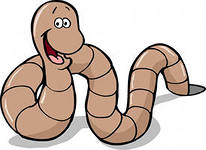 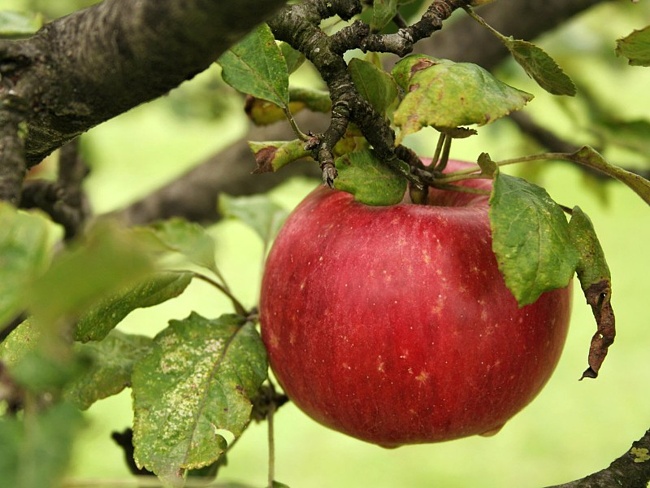 Стратегии поведения в конфликтной ситуации(авт. К. У. Томас и Р. Х. Килменн)
Обработка результатов. Рядом с цифрами, обозначающими номер утверждения, поставьте соответствующий балл и подсчитайте их сумму.